Modes of Entering in International Business
Dr. Manish Dadhich
Learning Outcome:
After completing this module the students will be clear about:
• Factors to be considered while going global
• Different modes of entry
• Pros and cons of different methods
• Comparative study of different methods
Introduction
Entering a new market is always a risky business, with a big potential of failure. To research the options of entry strategy can help in determine which strategy to use. The major question that the company face in today’s cosmic economy is what is the most suitable and appropriate way for a company to go global, go beyond its border and enter unpracticed territories on foreign sand. 
The companies are very skeptical regarding the profitability and safety of the decision. When a company is going global, these are the various areas that needs to be addressed. These are also the issues that every company has to tackle when it puts its strategy to enter a new market.
FACTORS TO BE CONSIDERED BEFORE ENTERING
1) Timing of Entry:
	Entry is early when an international business enters a foreign market before other firms and late when it enters after other international businesses have already established themselves.
2) Scale of Entry:
	Entering the market on a large scale involves the commitment of significant resources. Entering the market on a large scale implies rapid entry. Whereas on the other hand small scale entry is a way to gather information about foreign market.
Entry modes in International Business
Entry modes can be broadly classified into three groups:
1. Export modes- direct exporting, direct agent/distribution, and direct branch subsidiary.
2. Contractual modes- licensing, franchising, technical agreements, service contracts, management contracts, construction/turnkey contracts
3. Investment mode- joint venture, acquisition.
1. EXPORT MODES
Exporting is commonly used when someone talks about export mode in general. One of the most common options are export modes. Export modes consist of indirect entry and direct agent/distribution.
Direct and Indirect Exporting
Direct Export- using an agent, distributor, or overseas subsidiary, or acts via a Government agency. 
Indirect Export- products are exported through trading companies, export management companies, piggybacking and counter-trade.
b. Wholly Owned Subsidiary:
Under this method, organizations obtain greater control over operations and higher profits since there is no ownership split agreement.
However, such entry method requires large investments and faces higher risks, especially inthe political, legal and economical arenas.
There are two approaches for the wholly owned subsidiaries entry method; 
Acquisition 
Greenfield investments- using funds to build an entirely new facility.
2. CONTRACTUAL ENTRY MODES
These types of entry modes consist of several similar, but get different contractual arrangements between the firms form the domestic market and the company that licenses the intangible assets in the foreign market.
2. CONTRACTUAL ENTRY MODES
Turnkey Projects
In a turnkey project the contractor agrees to handle every detail of the project for a foreign client including the training of operational personnel. 
At the completion of the contract, the foreign client is handed the key to a plant that is ready for full operation. It is very common in the chemical, pharmaceutical and petroleum refining industries.
b. Licensing
A licensing agreement is an agreement whereby a licensor grants the rights to intangible property to another entity for a specified period, and intern the licensor receives a royalty fee from the licensee. Intangible property includes patents, inventions, formulas, processes, design, copyrights and trademarks. 
Licensing is a common method of international market entry for companies with an distinctive and legally protected asset, which is a key differentiating element in their marketing offer.
c. Franchising
This is similar to licensing, although franchising tends to involve long terms commitments than licensing. It is a more sophisticated form of licensing in which the franchiser not only sells intangible property to the franchisee but also insists that the franchisee agree to concede to rules and regulations of how it does business.
d. Contract Manufacturing
This entry mode is a cross between licensing and investment entry. The company contracts a firm in the foreign market to assemble or manufacture the products but they still have the responsibility for marketing and distribution of the products.
e. Management contracts
The international management contract gives the company the right to control the day-to- day operations in a firm located in a foreign market. 
Often this contract do not give them the right to take decisions on new capital investment, policy changes, assume long-term debt or alter ownership arrangement.
3. INVESTMENT ENTRY MODES
An investment entry mode has many names like sole venture, Foreign Direct Investment (FDI), solely owned subsidiary and wholly owned subsidiary but there are three basic modes of international entry: 
Foreign direct investment
Acquisition
Joint Ventures
a. Foreign direct investment
Foreign Direct Investment (FDI) is a strategy approach. This entry modes offers a high degree of control over the international business in the host country. 
This is high financial commitment mode, but also a transfer of technology, skills, management, manufacturing and marketing, production processes and other recourses. 
To have unique asset or competitive advantage is often important when a firm want to replicate their good business in on other country. According to there are several factors that influence foreign direct investment. Both mention size of the market as one crucial determinant to which market the company shall choose to precede with.
b. Acquisition
Acquisition is when a company buys an established business in a foreign market. This mode of entry has become very popular. 
The reason for acquiring a foreign company can be a mix of the following reasons these are geographical changes. the acquiring of specific asset like  engagement, technology, product diversification, sourcing of raw material or other products of sale outside the host country or financial diversification etc.When you acquire a company the success depends on the selection process on which company to buy, therefore is the possible advantages not certain.
c. Joint Ventures
A joint venture means establishing a firm that is jointly owned by two or ore otherwise independent firms.
This is a popular mode of entry. 
The term Joint Venture applies to those strategic alliances where there is equity participation from both the foreign entrant and the local collaborator. The equity participation can be of different ratios, ranging from a minority stake, equal stake to a controlling stake or a more predominant majority stake.
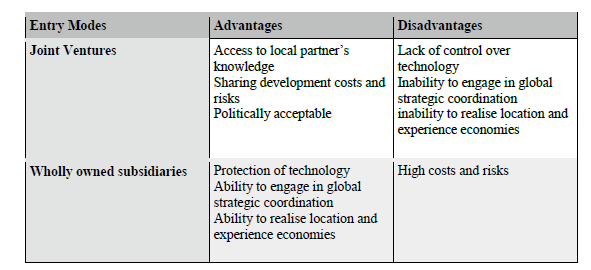 Thx